Marketing & communicatie
Begrippen
 Online kanalen
 Content marketing
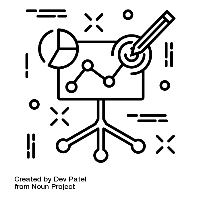 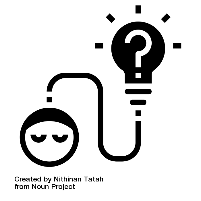 IBS Thema
 Projectmanagement
 Financiën
 Marketing & communicatie
 De verborgen impact
 Samenwerken
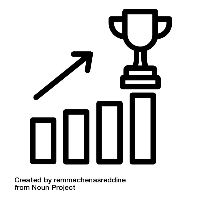 IBS Toetsing
 Kennistoets
 Plan van aanpak
 Presentaties
Communicatieproces
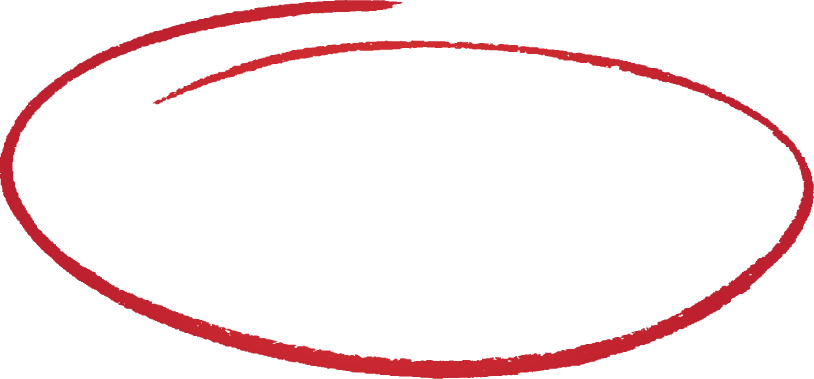 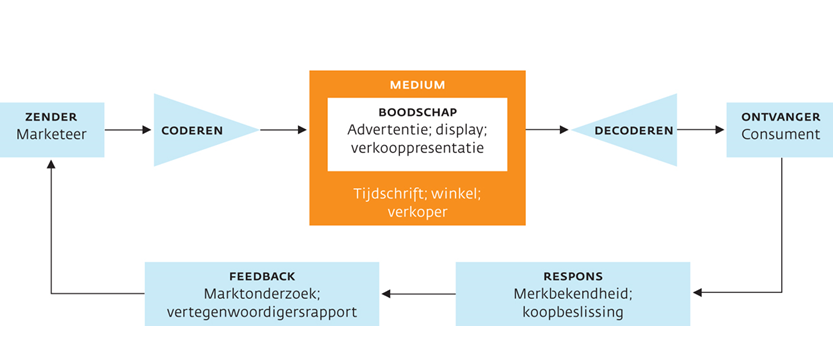 Medium – online kanalen
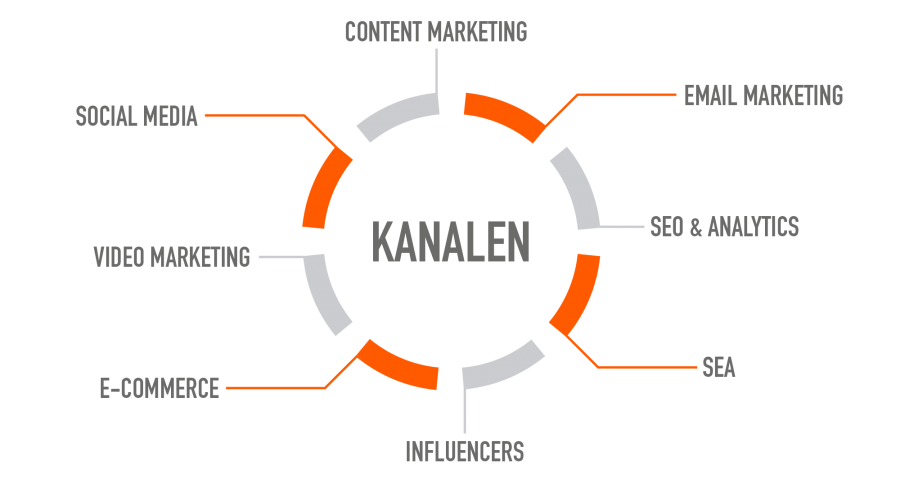 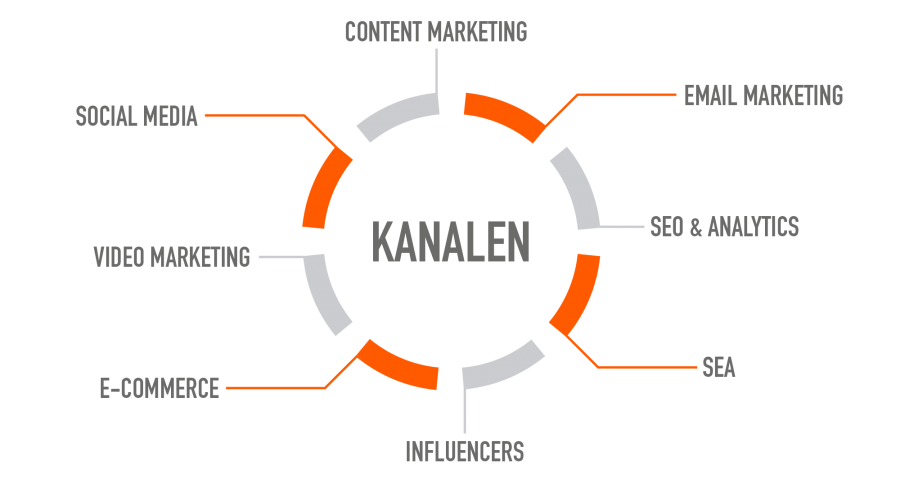 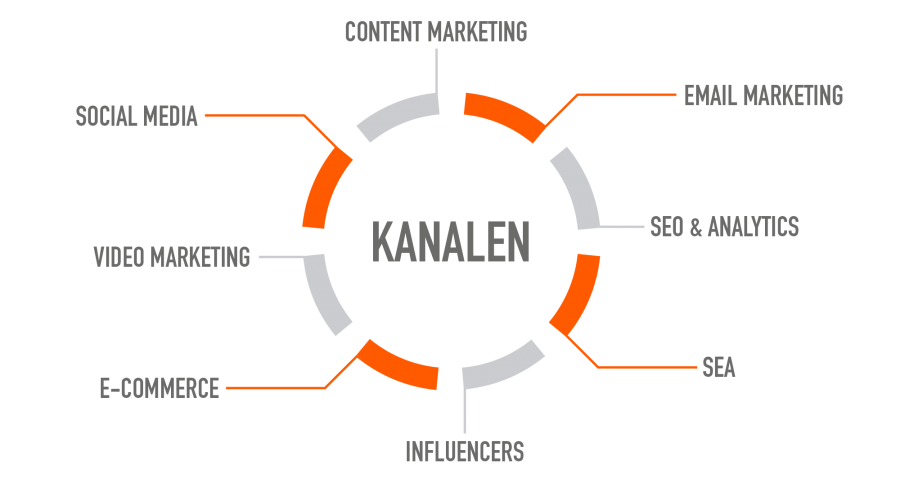 Medium – social media
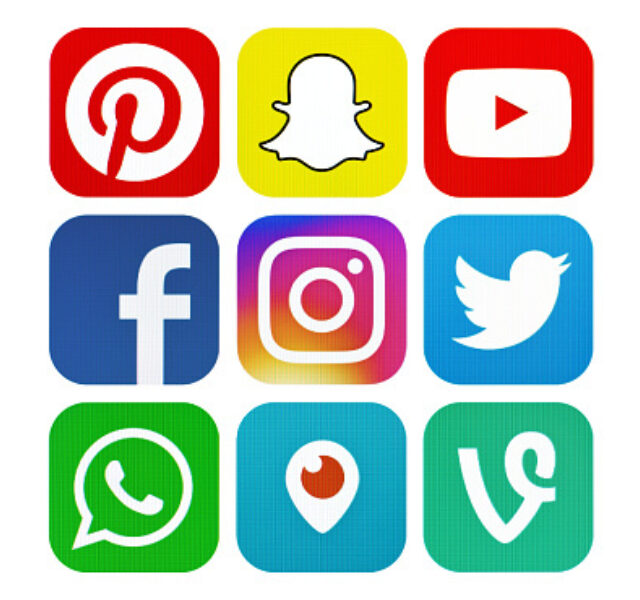 Medium – social media
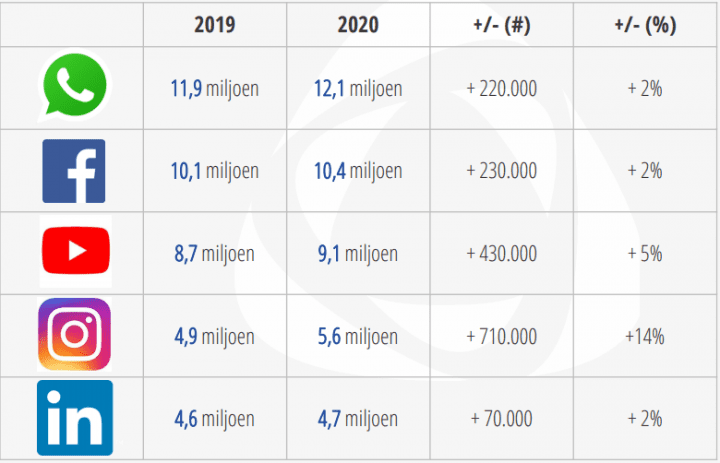 Medium – social media
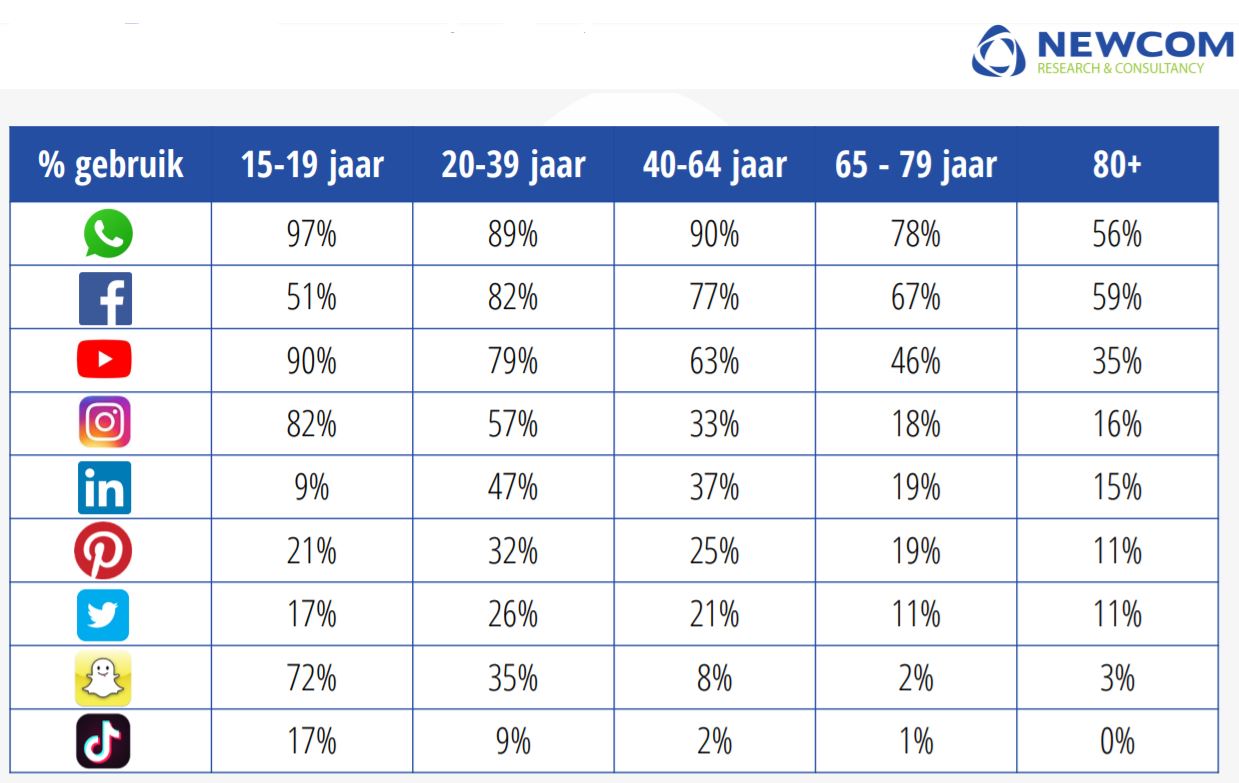 Content marketing
Contentmarketing is die vorm van communicatie waarbij in onderlinge samenhang via diverse kanalen met voor de doelgroep relevante en hoogwaardige content de boodschap van een merk of instelling wordt overgebracht aan de gewenste doelgroep. Hierdoor wordt een interactieve band met de doelgroep gerealiseerd.
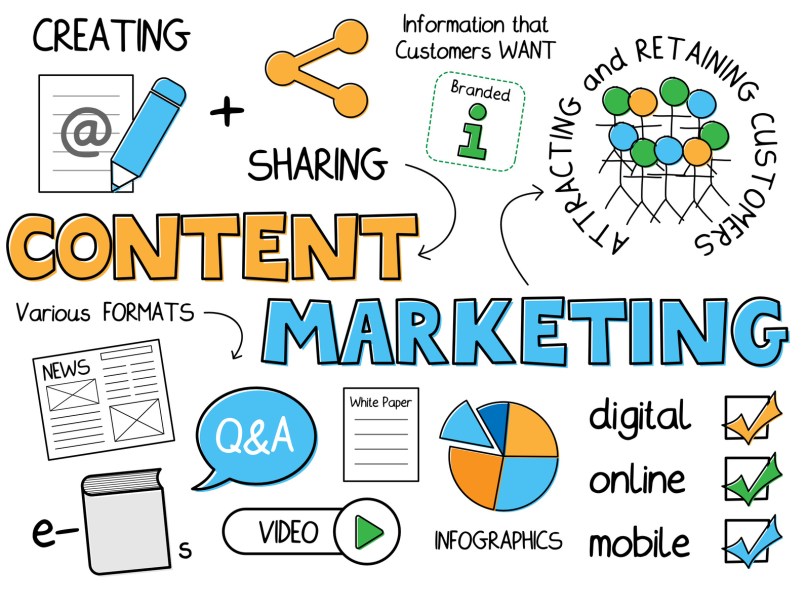 Content marketing
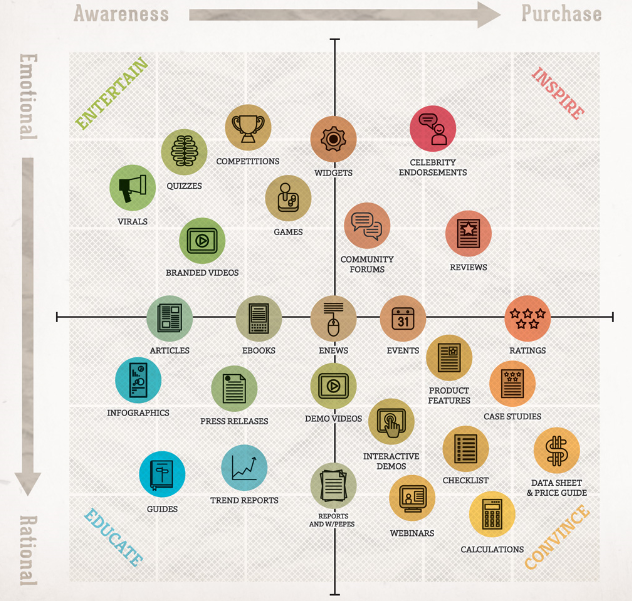 AIDA-model
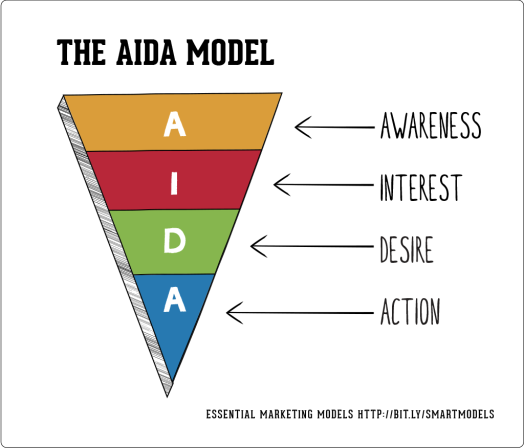 Opdracht
Kies met je groepje een social media kanaal passend bij de doelgroep, licht toe waarom jullie dit kanaal hebben gekozen
Neem de 10 slimme ‘low budget’ social content tips door uit de volgende link: https://www.frankwatching.com/archive/2013/05/29/10x-scoren-met-slimme-content-voor-social-media/ 
Kies uit deze 10 tips 3 tips die jullie gaan toepassen bij het ontwikkelen van content voor jullie gekozen social media kanaal.
Werk de content uit.
Check of je voldoet aan de do’s and don’ts uit de volgende link: https://www.writeaholic.nl/2013/05/28/content-voor-social-media-de-belangrijkste-dos-donts/